Idées de décoration
Photos prises lors de la rencontre nationale d’octobre 2023
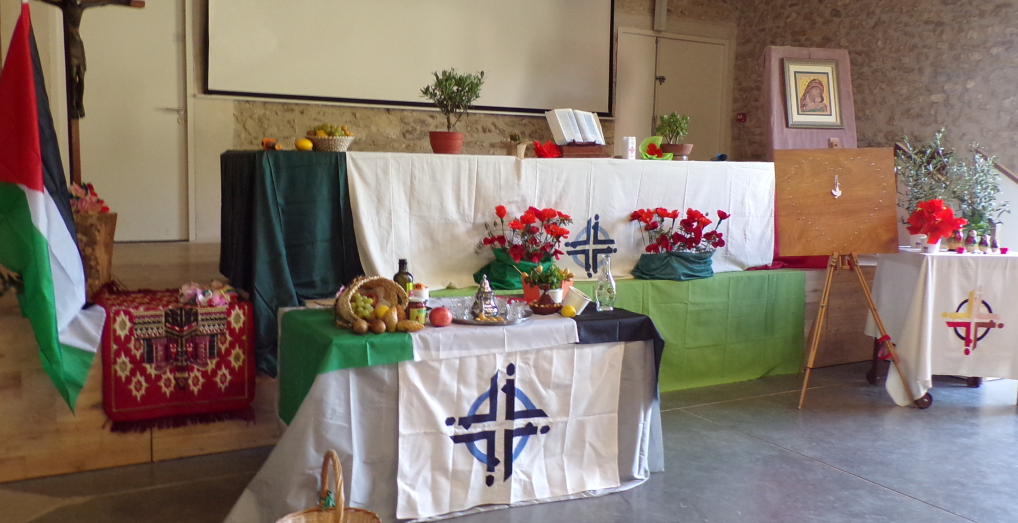 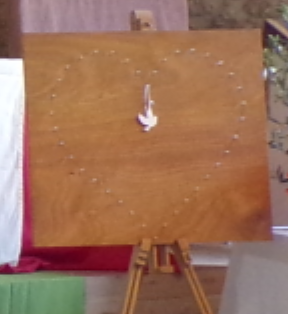 Pour faire un cœur tressé, délimiter le cœur de la taille souhaitée sur un support rigide et 
marquer le pourtour avec des épingles à grosses têtes ou des clous 
pour tendre la chainette faite par l’assemblée et remplir le cœur.
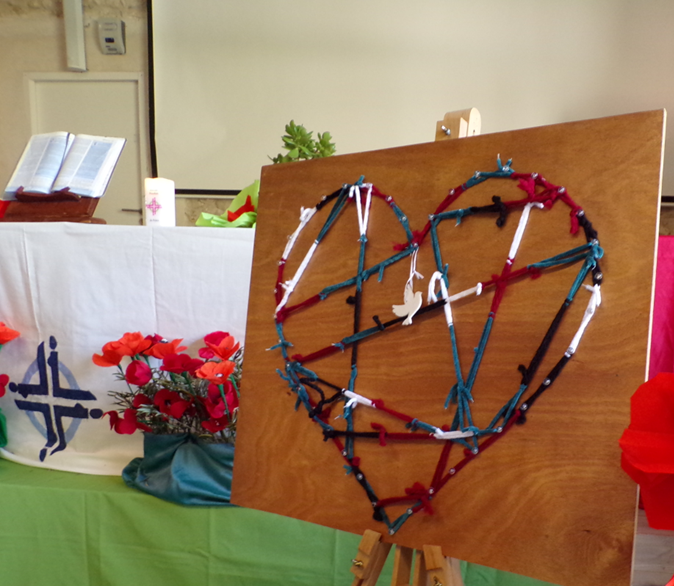 Vous pouvez comme sur la photo rajouter une colombe au centre
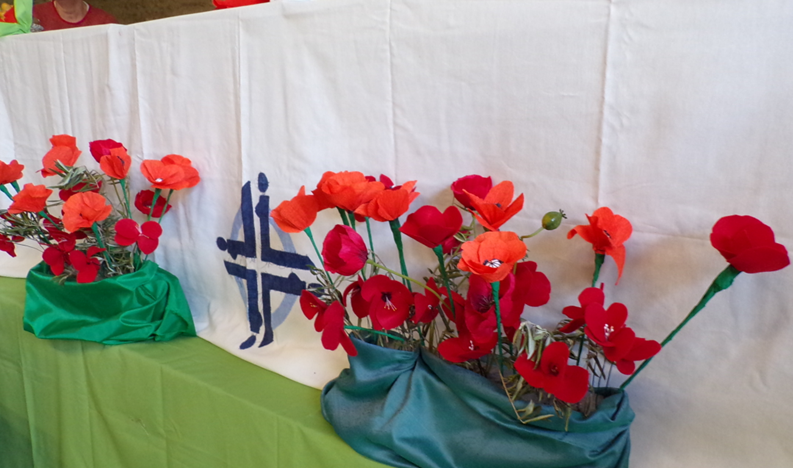 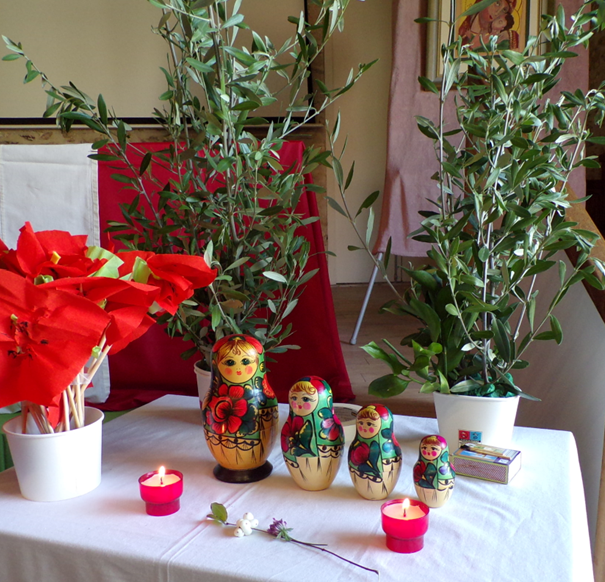 Des éléments de décoration; olives et huile d’olive, dates, grenades, agrumes 
Service à thé, menthe fraiche …